P4 Atomic Structure
History of Atom
Gold leaf was bombarded by alpha particles – proved, atom mostly empty space and positive charge in the centre called the nucleus
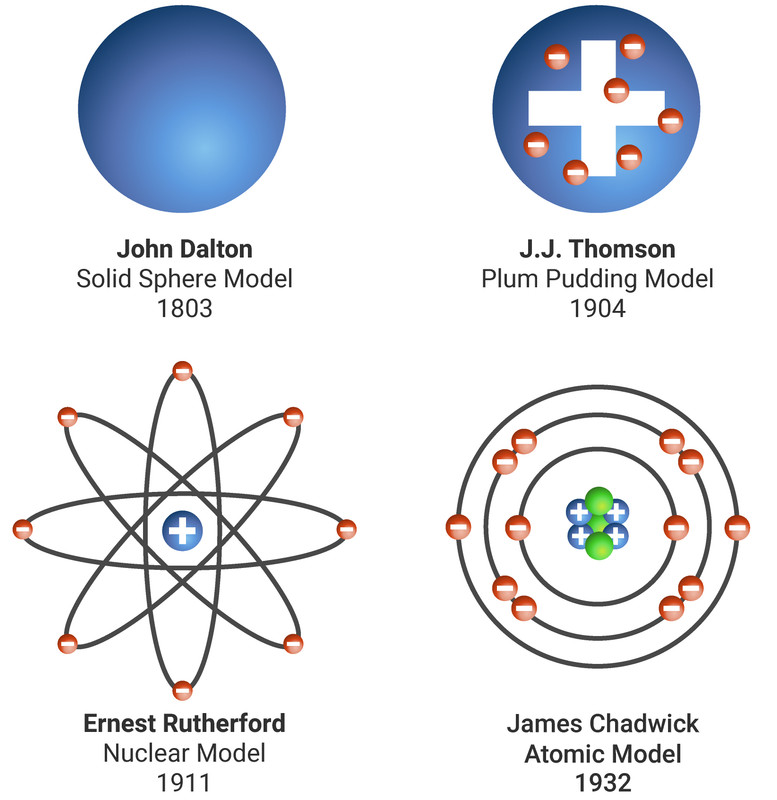 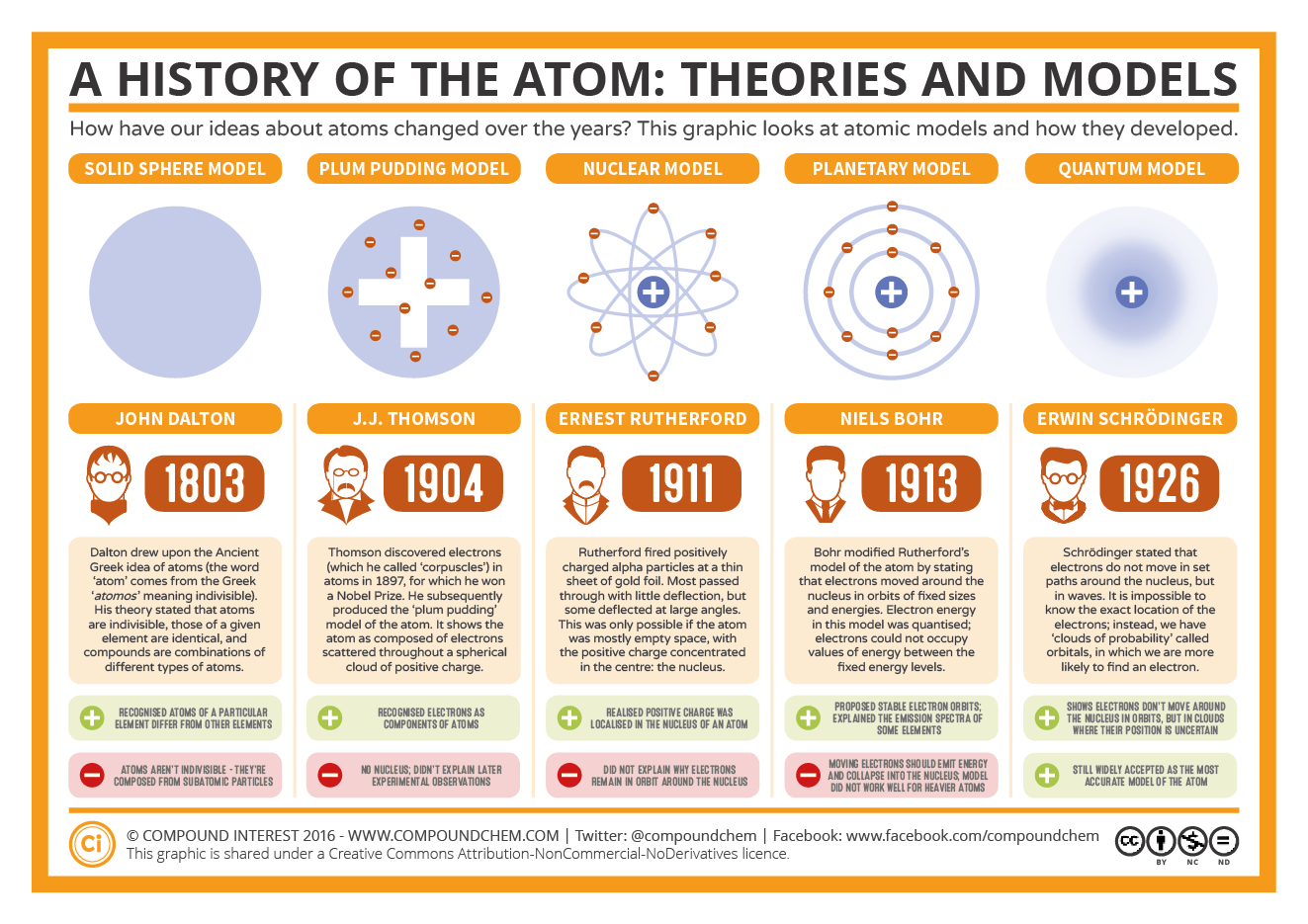 Plum pudding

Sphere of positive charge with scattering of negative charge

Discovered electrons

Nucleus not discovered yet!!!
Solid spheres
Can bond together to form compounds
Nuclear model

Most of atom empty space

Positive charge in nucleus

Electrons orbiting atom
Electrons orbiting in energy levels / energy shells

Electrons can gain energy and move to different energy level. When energy is lost the electron moves and gives out energy
Discovered the neuron
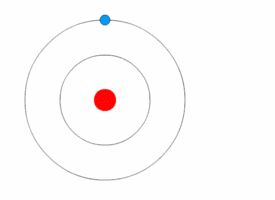 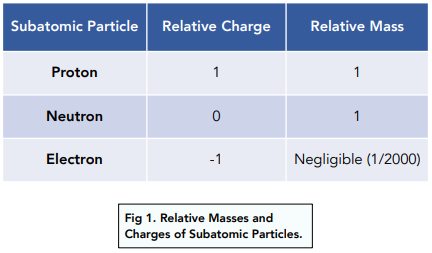 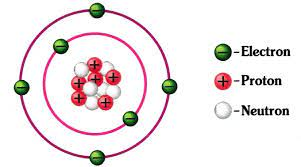 These are the  subatomic particles
Current atomic model
Most of mass in nucleus
Atoms have a neutral charge
Radius of an atom = 1 x 10-10m
Electrons can gain and lose energy
Electrons can be transferred forming ions
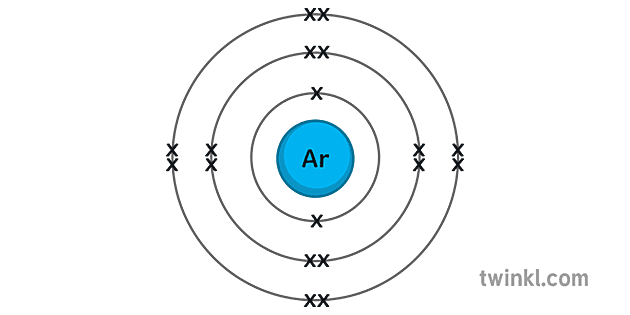 Ar short hand electron configuration
2.8.8 

First shell: 2e-
2nd & 3rd shell: 8e-
3 shells – 3rd period
8 electrons in outer shell – group 0
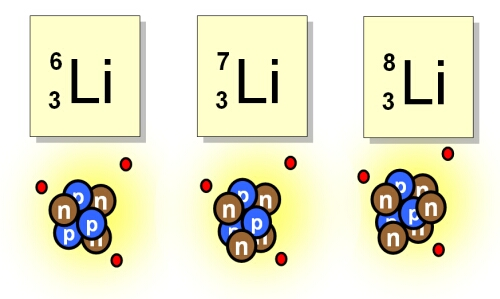 Relative atomic mass
Relative to carbon-12
Average mass
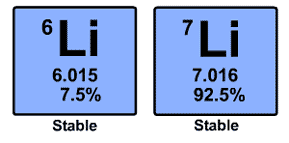 These are isotopes

Isotopes have the 
Same atomic number (protons)
Different masses (neutrons)
Ar 	= (6.015 x 0.075) + (7.016 x 0.925)
     	= 6.9

The relative atomic mass of these isotopes = 6.9
Nuclear decay
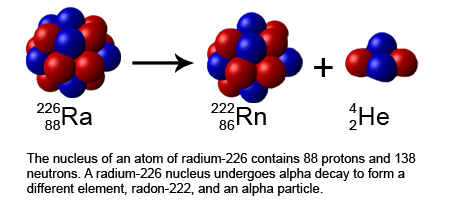 Some isotopes are stable
proton = neutron

Some isotopes are unstable 
More neutrons
nucleus decays
Gives out radiation
Radium – 226 unstable
Alpha particle released
Radon – 222 formed
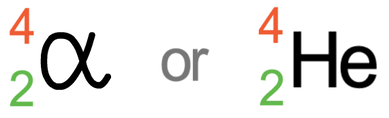 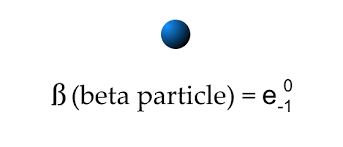 Nuclear equations – shows radioactive decay
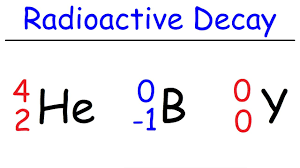 Alpha is released
Mass =4
Protons =2
Alpha decay
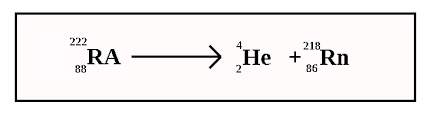 Due to losing mass 4 from alpha Radon must have 222-4 = 218

Due to losing 2 protons, the atomic number is 88-2=86
Ra
Radium-222 is unstable
No mass is lost hence N has a mass of 14

Due to beta having -1 proton, nitrogen needs to have 1 extra proton to carbon i.e. 7
Beta decay
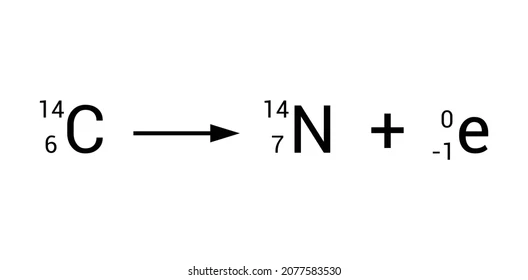 Beta has 0 mass and -1 proton
Carbon-14 unstable
Gamma decay
Gamma has no mass or protons since it is a wave, so the same atom is released
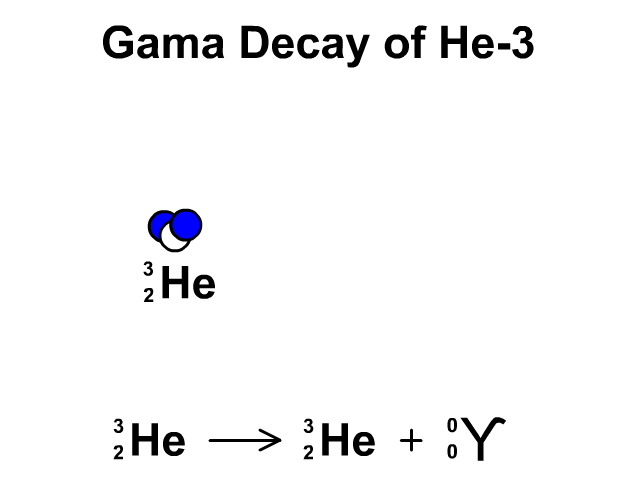 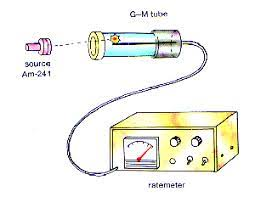 Radioactive Decay and Half life
Detects number of radiation counts per second
Radioactive decay 
Random
Releases radiation (alpha, beta or gamma) – detected by Geiger-Muller tube and counter
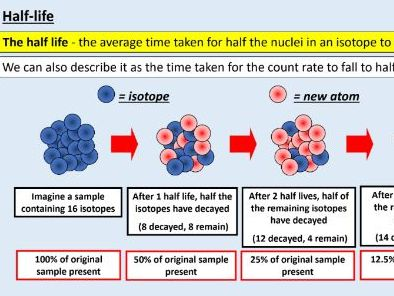 Some radioactive isotopes have a short half life (seconds), others have a long half life (millions of years)

After every half life number drops by half but never reaches zero
Half life: 
time taken for the number of radioactive nuclei in an isotope to half
At 0 hours there was 70,000 radioactive nuclei

After 6 hours (half-life)
35,000 radioactive nuclei (number has halved)

After another 6 hours, 17,500 radioactive nuclei remain

This will continue – but will never reach zero!!!
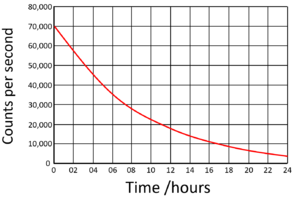 Draw a line from 35,000 to the curve then down
Note it starts at 70,000 not 80,000
Activity (Bq)
Half of 70,000 is 35,000
Half life is 6 days
Irradiation and Contamination
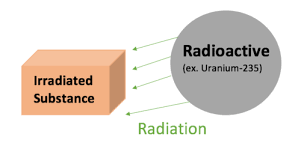 Ionising radiation can enter cells
Cause cancer or
Cell death
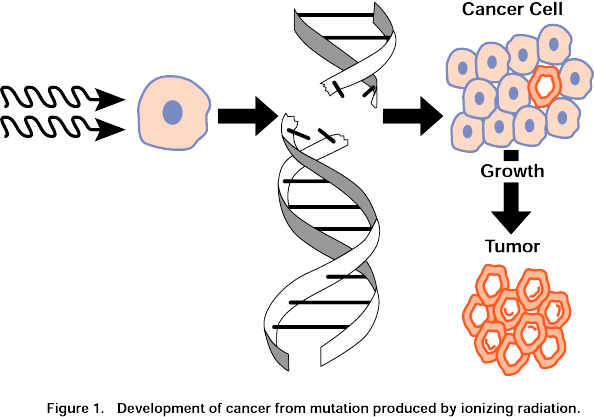 An irradiated substance is something that has been exposed to radiation
It does not become radioactive!!!
A radioactive substance gives out radiation
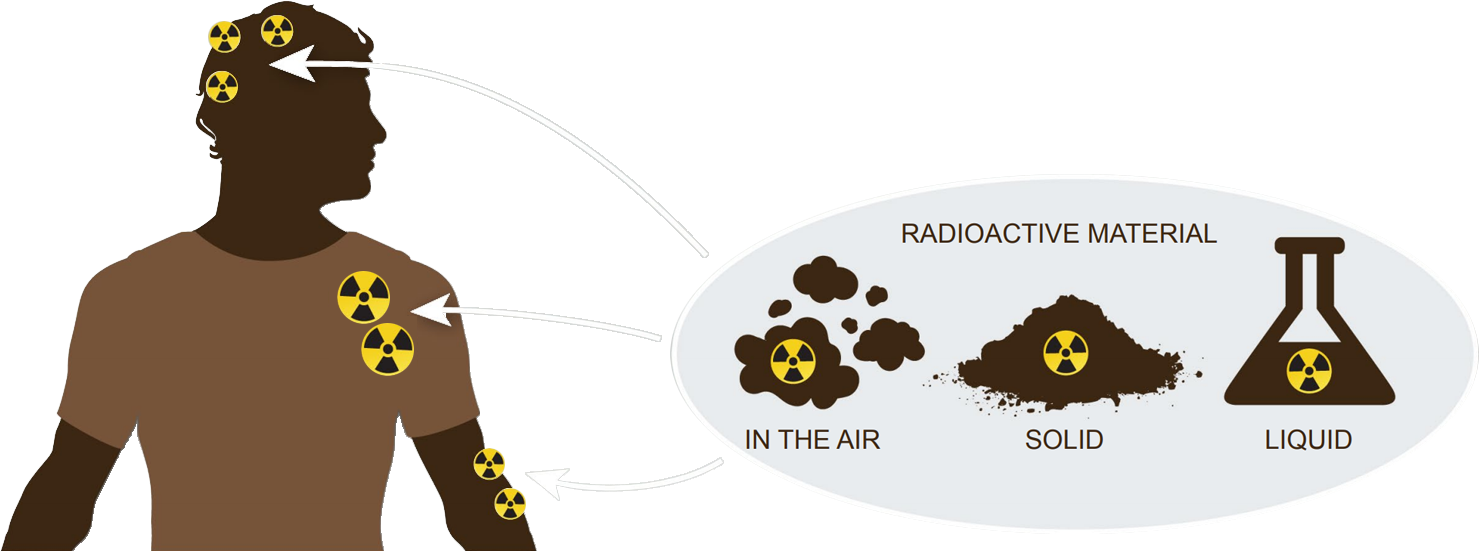 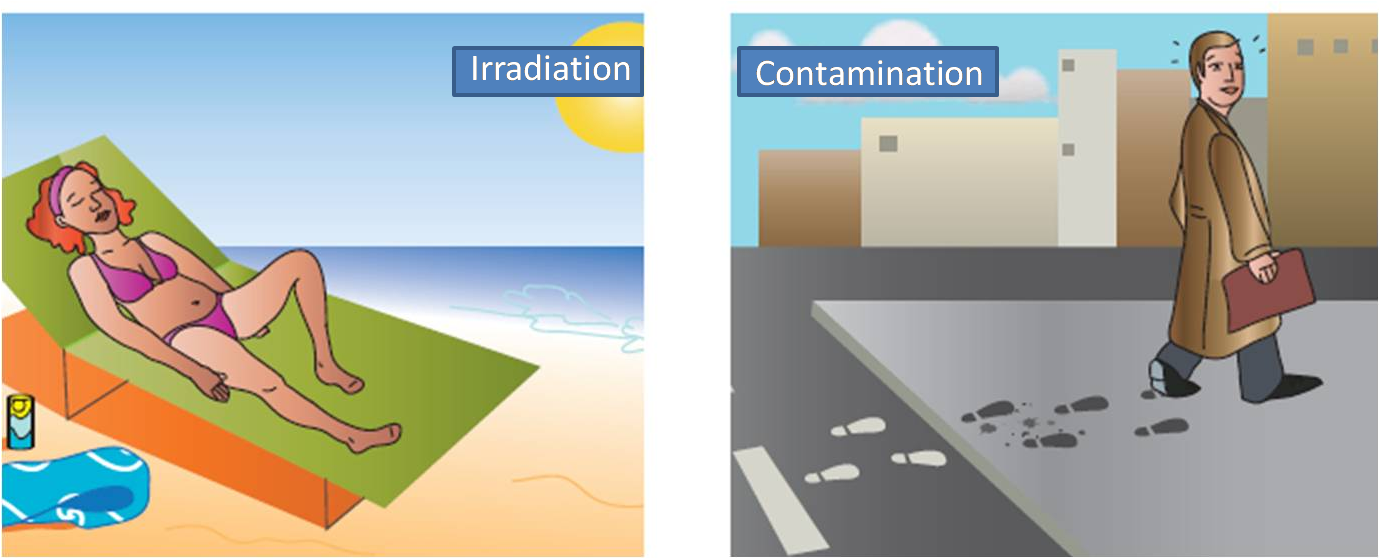 Radioactive contamination – when unwanted radioactive atoms get onto an object

* Use gloves / tongs / masks
The man has been contaminated as picked up radioactive atoms on his shoes
The woman has been irradiated by the sun’s radiation
Gamma and beta most dangerous as irradiation source
Alpha is the most dangerous if consumed in the body as most ionising!